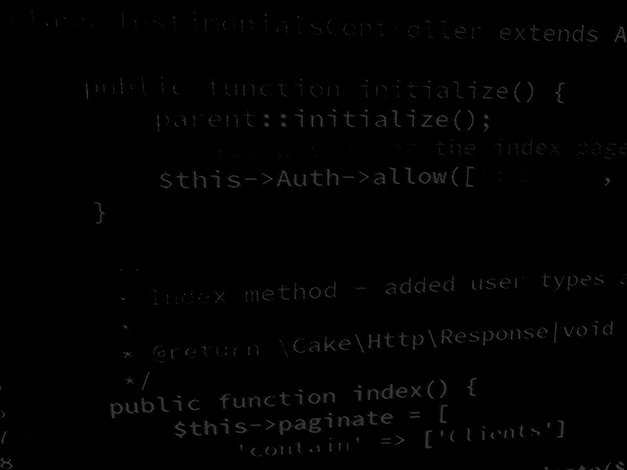 BSc Applied Computing
Major Project and Research MethodsResearch Methodology #5
In this session…
Recap: 
Project Proposal
Research Ethics
Task
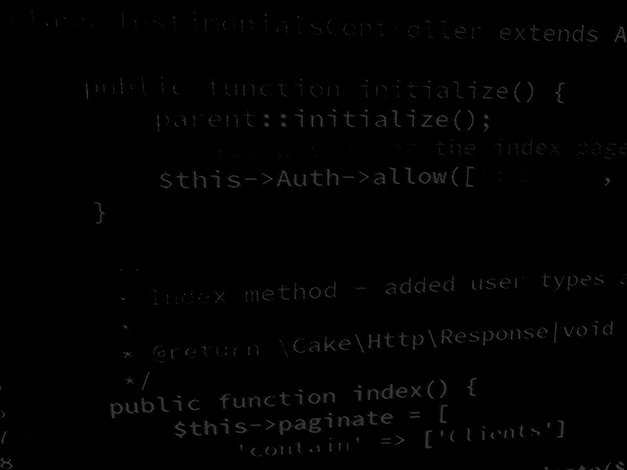 Major Project and Research Methods
Recap
The Project Proposal
The purpose of the project proposal is to establish exactly what is to be achieved by the project and to establish a plan to do this. 
“A research proposal is a simply a structured, formal document that explains what you plan to research (i.e. your research topic), why it’s worth researching (i.e. your justification), and how you plan to investigate it (i.e. your practical approach).“ [1]
“The purpose of the research proposal […] is to convince your research supervisor, committee or university that your research is suitable (for the requirements of the degree program) and manageable (given the time and resource constraints you will face).” [1]
[Speaker Notes: 1. Jansen, D. What (Exactly) Is A Research Proposal?. Available at: https://gradcoach.com/what-is-a-research-proposal-dissertation-thesis. Last Accessed: 5/9/2022.]
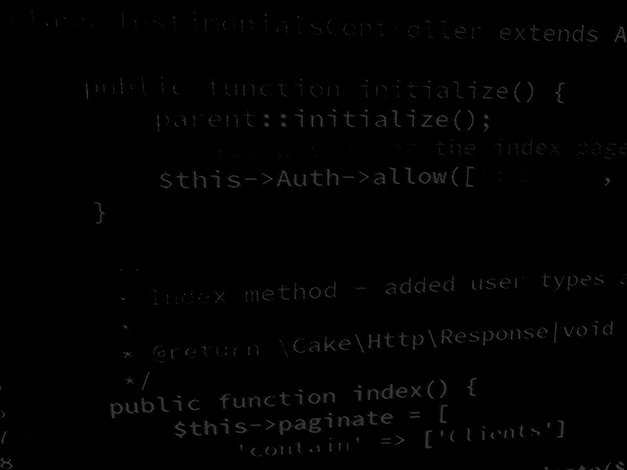 Major Project and Research Methods
Research Ethics
Research Ethics
Questions:
What are research ethics?
Why might your project need to observe research ethics?
Research Ethics
When most people think of ethics (or morals), they think of rules for distinguishing between right and wrong, such as:
The Golden Rule ("Do unto others as you would have them do unto you").
A code of conduct like the Hippocratic Oath ("First of all, do no harm").
A religious creed like the Ten Commandments ("Thou Shalt not kill...").
Although most people acquire their sense of right and wrong during childhood, moral development occurs throughout life and human beings pass through different stages of growth as they mature. 
Ethical norms are so ubiquitous that one might be tempted to regard them as simple common sense. On the other hand, if morality were nothing more than common sense, then why are there so many ethical disputes and issues in our society?
Ethical norms are rules for behaviour and are broader then laws.
Research Ethics
Many different disciplines, institutions, and professions have standards for behaviour that suit their particular aims and goals. 
These standards also help members of the discipline to coordinate their actions or activities and to establish the public's trust of the discipline. 
For instance, ethical standards govern conduct in medicine, law, engineering, and business. 
Ethical norms also serve the aims or goals of research and apply to people who conduct research or other scholarly or creative activities.
[Speaker Notes: 5.  Robson, C. McCartan, K. Real World Research: 4th Edition. Chichester. Wiley. 2016.]
Research Ethics
Research that involves human subjects or participants raises unique and complex ethical, legal, social and political issues.
Research ethics is specifically interested in the analysis of ethical issues that are raised when people are involved as participants in research. 
There are ALWAYS people involved in research, even if this is only the researcher themselves.
There are three objectives in research ethics. 
The first and broadest objective is to protect human participants.
The second objective is to ensure that research is conducted in a way that serves interests of individuals, groups and/or society as a whole. 
The third objective is to examine specific research activities and projects for their ethical soundness, looking at issues such as the management of risk, protection of confidentiality and the process of informed consent.
Researchers Should:
Avoid any risk of considerably harming people, the environment, or property unnecessarily.  
Not use deception on people participating.
Obtain informed consent from all involved in the study. 
Preserve privacy and confidentiality whenever possible. 
Take special precautions when involving populations or animals which may not be considered to understand fully the purpose of the study. 
Not offer big rewards or enforce binding contracts for the study. This is especially important when people are somehow reliant on the reward.
Not plagiarize the work of others.
Not skew their conclusions based on funding.
Ethical Misconduct
Competition is an important factor in research, and may be both a good thing and a bad thing.
Whistleblowing is one mechanism to help discover misconduct in research.
You may be asked to produce evidence of raw data gathered during the course of your project. 
You need to be able to do so if you are.
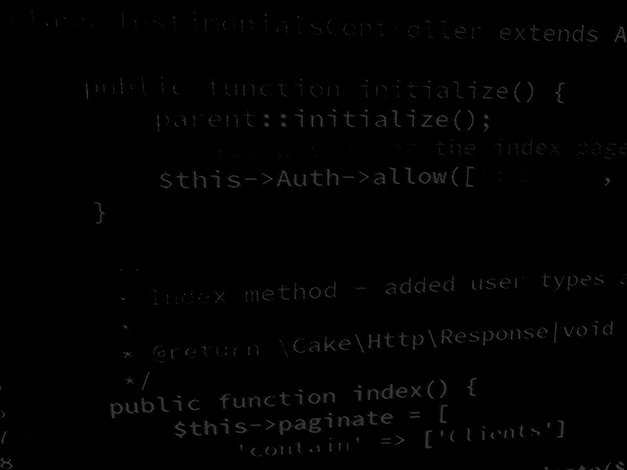 Major Project and Research Methods
Task
Task
Download and complete the ethics form on Moodle for your project.
Fully consider each participant including yourselves.
Add the completed form to the end of the project proposal document.
In this session…
Recap: 
Project Proposal
Research Ethics
Task
Any questions?
No?
Complete the form!